SyteLine Heavy Equipment Rental & Service Industry Pack
Sales & Marketing Kit
Full Disclaimer
This information reflects the direction QuadKor/Infor® may take with regard to the products or services described herein, all of which is subject to change without notice. This information is not a commitment to you in any way and you should not rely on any content herein in making any decision. QuadKor/Infor is not committing to develop or deliver any specified enhancement, upgrade, product, service or functionality, even if such is described herein. Many factors can affect Infor’s product development plans and the nature, content and timing of future product releases, all of which remain in the sole discretion of QuadKor/Infor. This information, in whole or in part, may not be incorporated into any agreement. QuadKor/Infor expressly disclaims any liability with respect to this presentation.
Table of Contents
History
Market
Competition
Sales Approach
Sales Support Calendar
Training
Marketing Kit
Press release announcing additional native functionality in SyteLine
Net new brochure – brandable
Install base brochure - brandable
On-demand demo
2-minute teaser video
Updated Infor SyteLine Functionality List Summary
Equipment Rental Resources
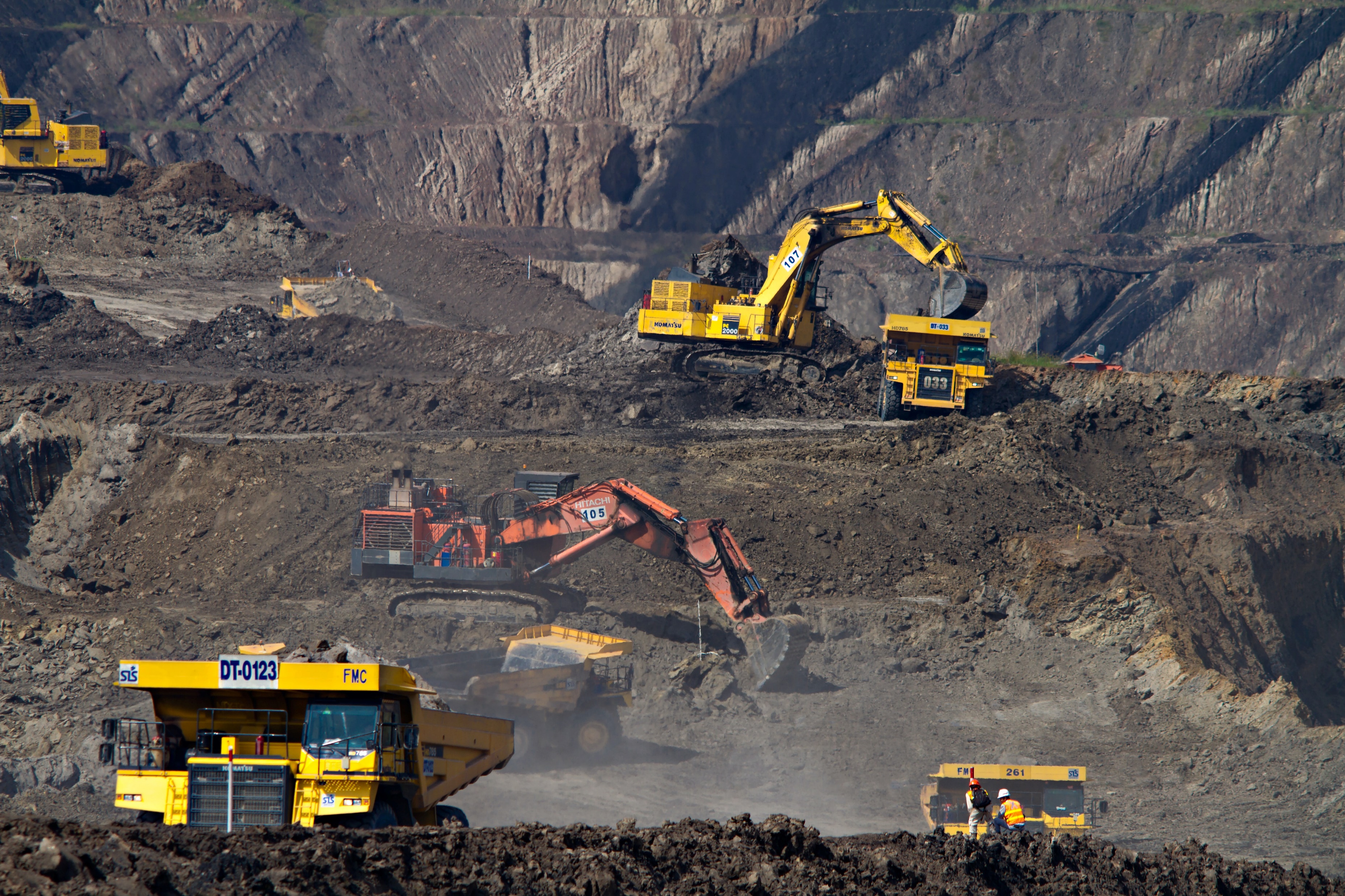 History
As an equipment rental and field service expert, QuadKor
Recognized need for rental functionality to win equipment rental and field service deals
Introduced rental functionality 2017 with one of the largest ISM deals 

Built deep rental functionality extension for on-prem ISM in 2017 - converted to CSFS multi-tenant cloud in 2019
ISM stand-alone SKU no longer sellable as of Nov 2020 (rental functionality added to SX.e)
Decided in early 2021 to develop the equipment rental and advanced field service functionality for SyteLine
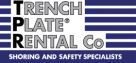 Introducing…SyteLine Heavy Equipment Rental & ServiceIndustry Pack
May 2021 – New direction, wrote equipment rental and advanced field service functionality to SyteLine

An all-in-one solution for this untapped market
Infor SyteLine withField Service
Infor SyteLine Equipment Rental & Service
Infor Service Management
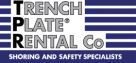 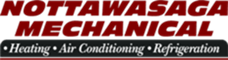 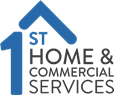 Coming soon
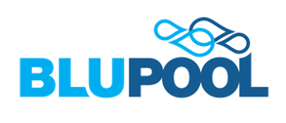 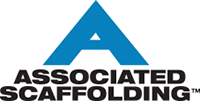 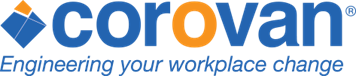 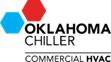 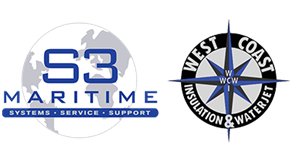 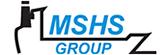 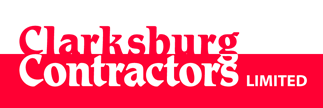 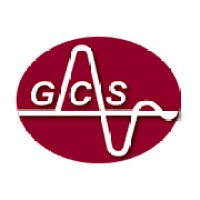 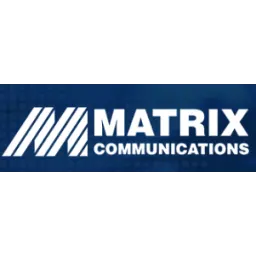 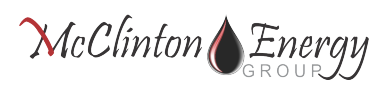 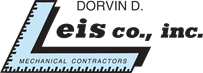 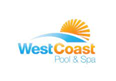 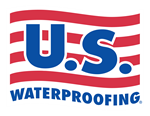 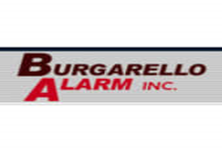 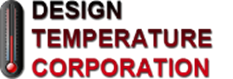 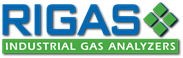 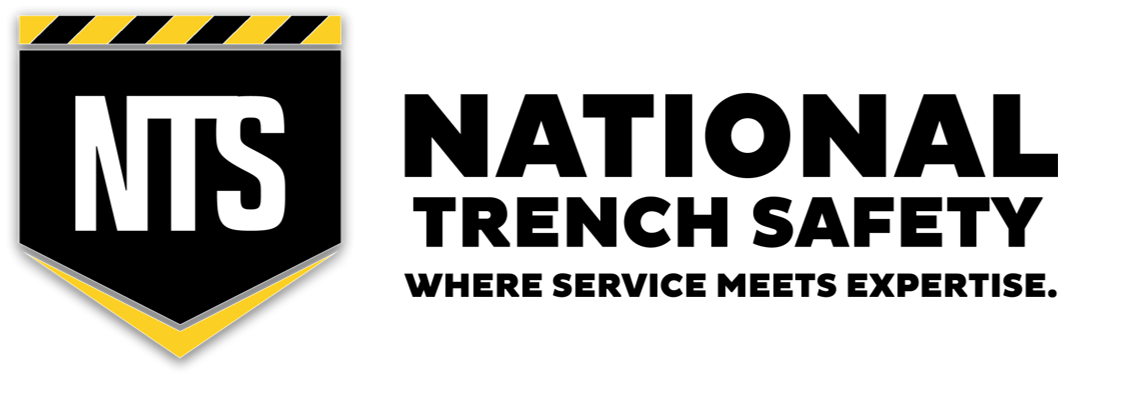 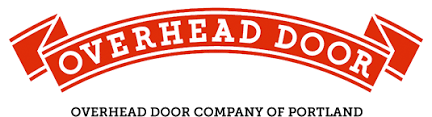 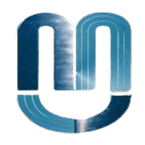 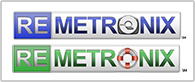 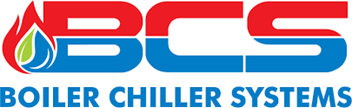 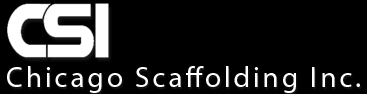 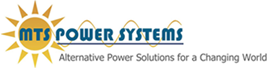 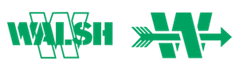 Added Value Sectors
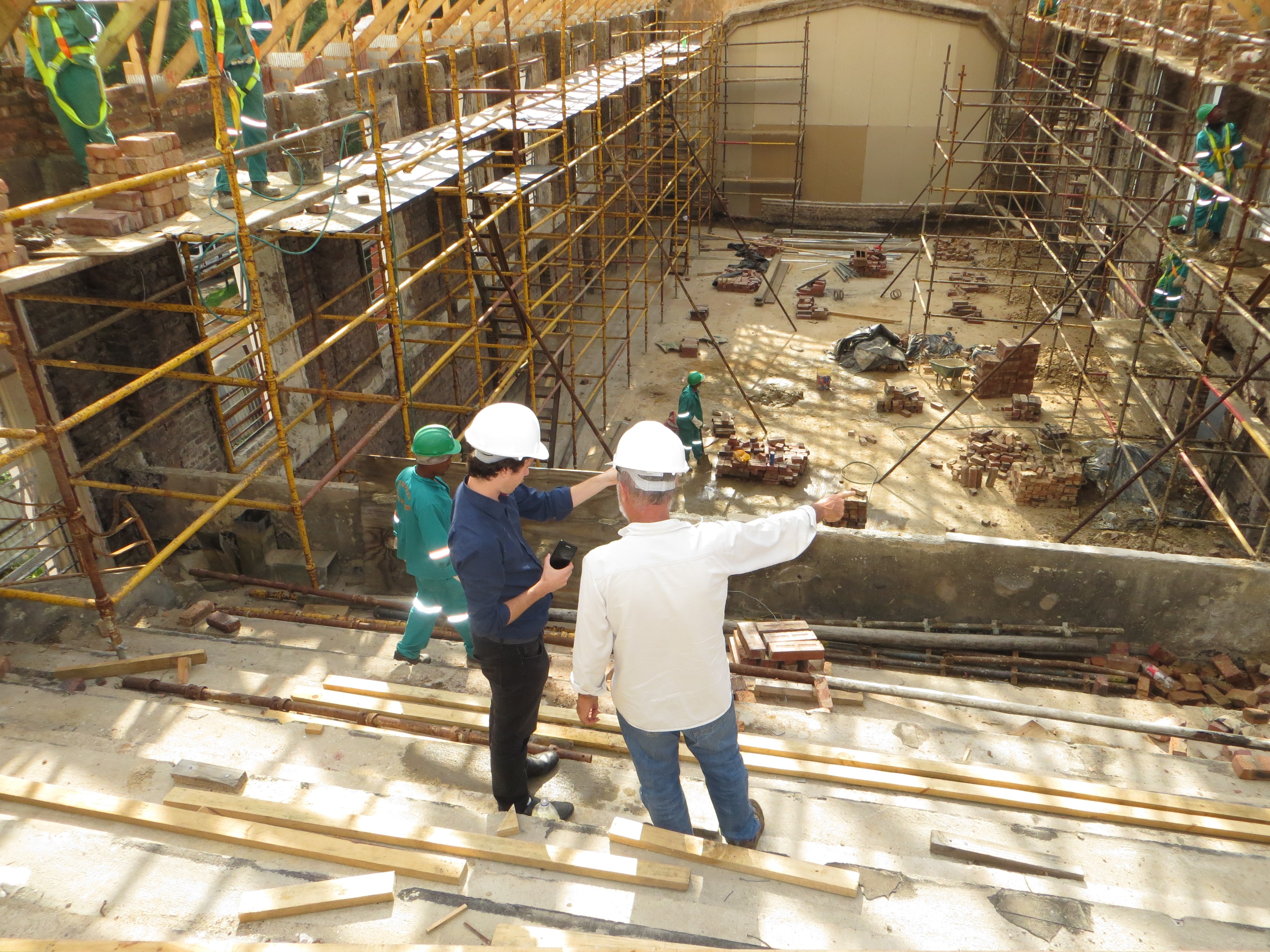 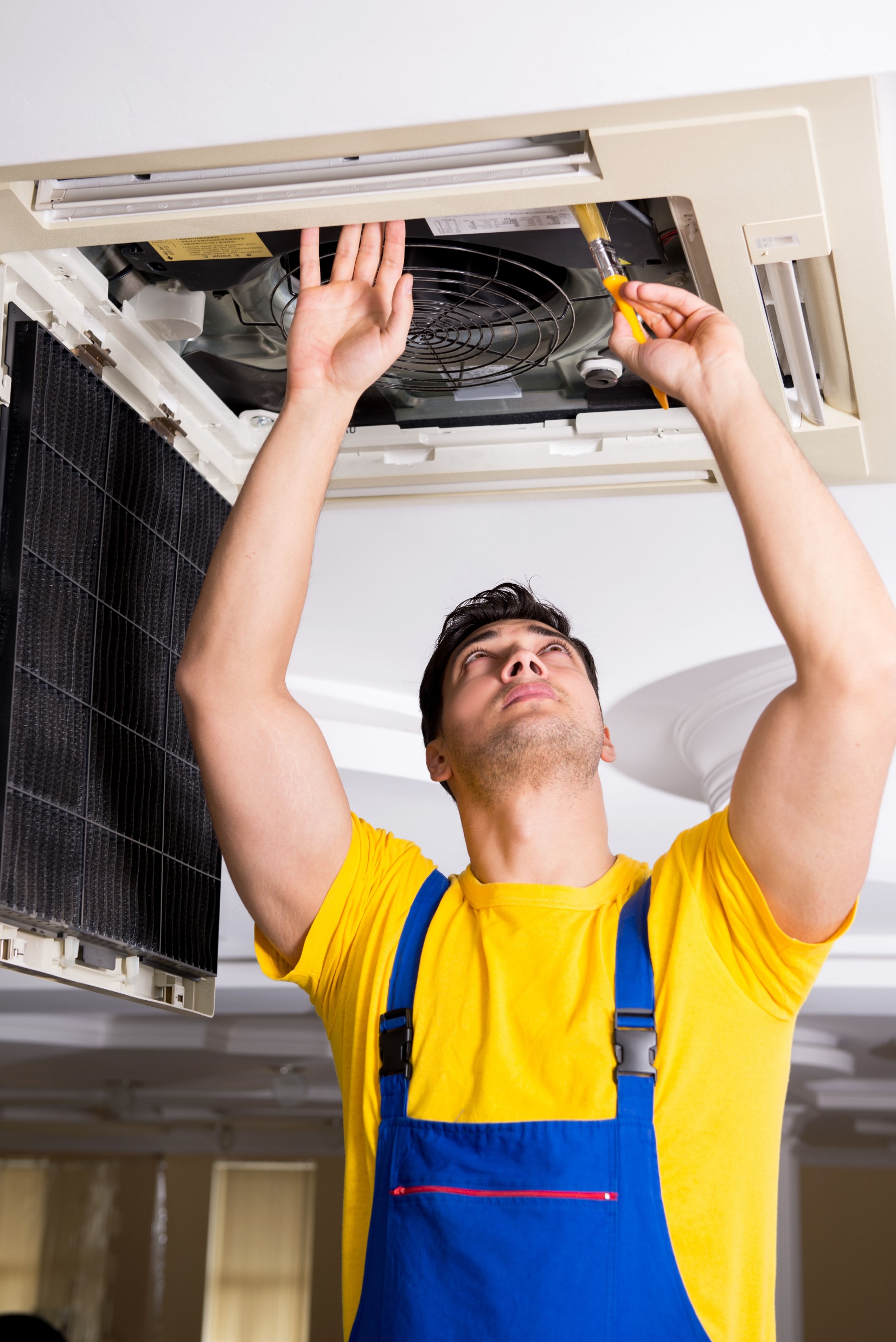 Construction
Field Service
Equipment Rental
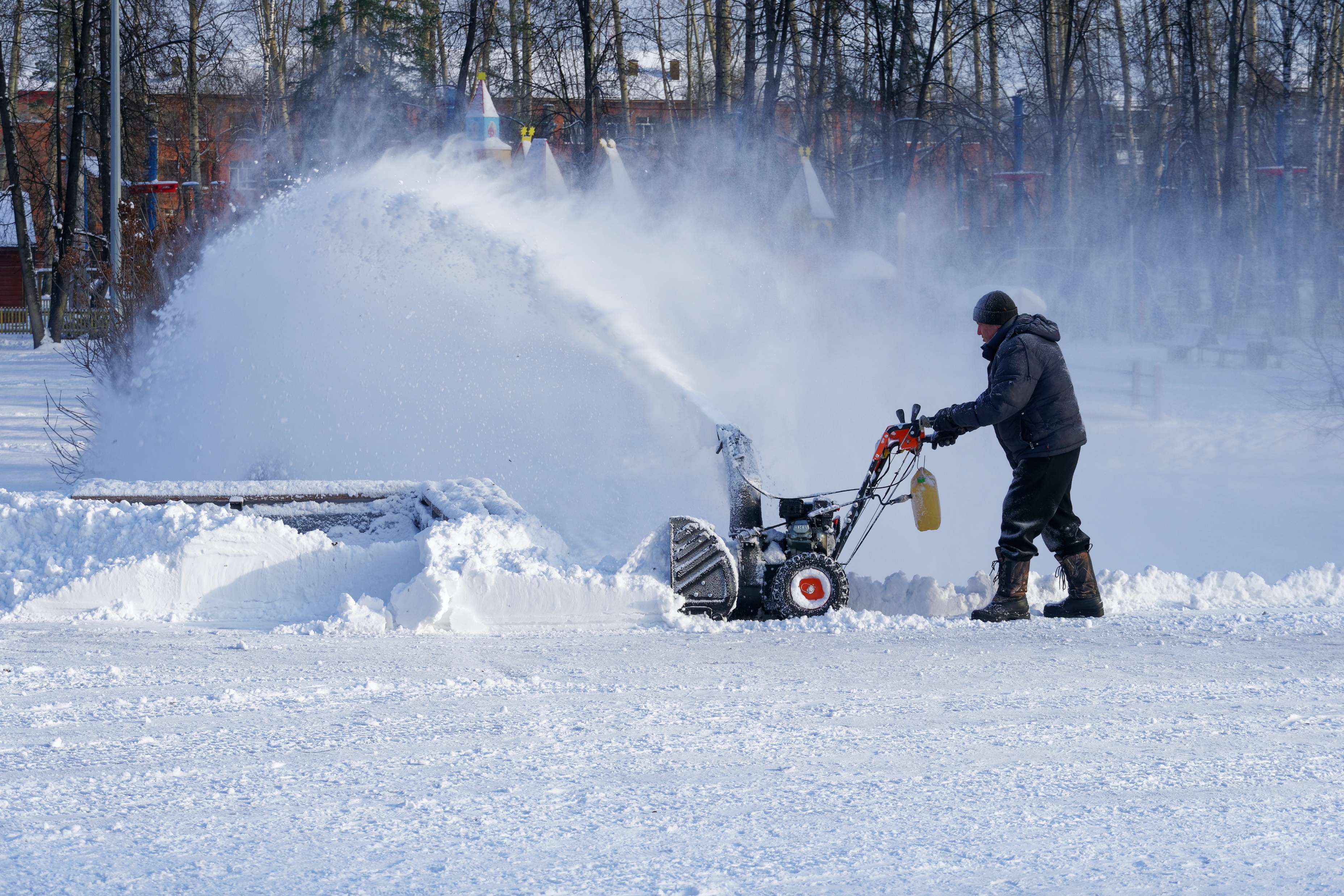 The Market (Macro-level) - $5M to $250M
6.4x
3.2x
0.3x
5.0x
0.3x
1.0x
1.1x
2.8x
2.0x
1.6x
2022
2026
Discreet Manufacturing
Equipment Service
Equipment Rental
Process Manufacturing
Construction
Target
6.4x
3.2x
0.3x
5.0x
0.3x
1.0x
1.1x
2.8x
2.0x
1.6x
2022
2026
Discreet Manufacturing
Equipment Service
Equipment Rental
Process Manufacturing
Construction
Heavy Equipment Rental Target Market
US Forecast
2023
2026
2022
2021 Revenue
$65.1 bn
$45.8 bn
$59 bn
$55.9 bn
11.2%
Record overpre-COVID
American Rental Association,  08/03/2022
Construction Target Market
US Forecast
2030
2025
2022
2021 Revenue
$14.4 tn
$10.3 tn
$8.2 tn
$6.4 tn
Statistica Research Department, 07/05/2022
Field Service Target Market
US Forecast
2030
2025
2022
2021 Revenue
$24.3 bn
$5.1 bn
$4.8 bn
$3 bn
Allied Market Research, 2021
ReachOut, 2020
…Not Just For Heavy Equipment Rentals
Industrial Equipment
Medical Device
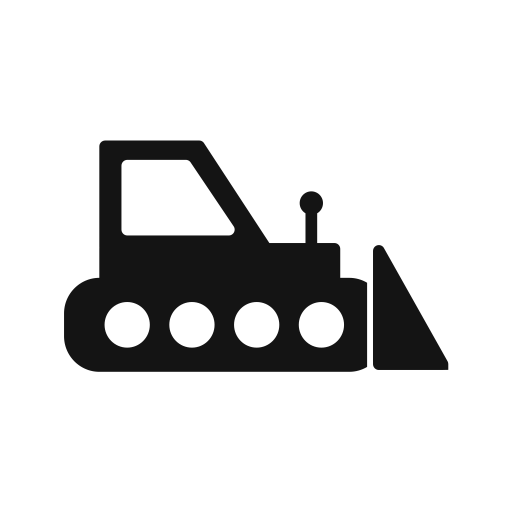 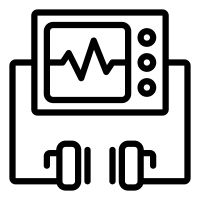 Construction
Manufacturing
SyteLine Equipment Rental & Service
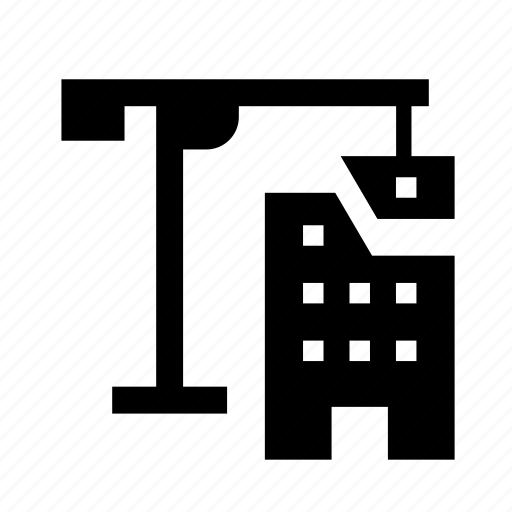 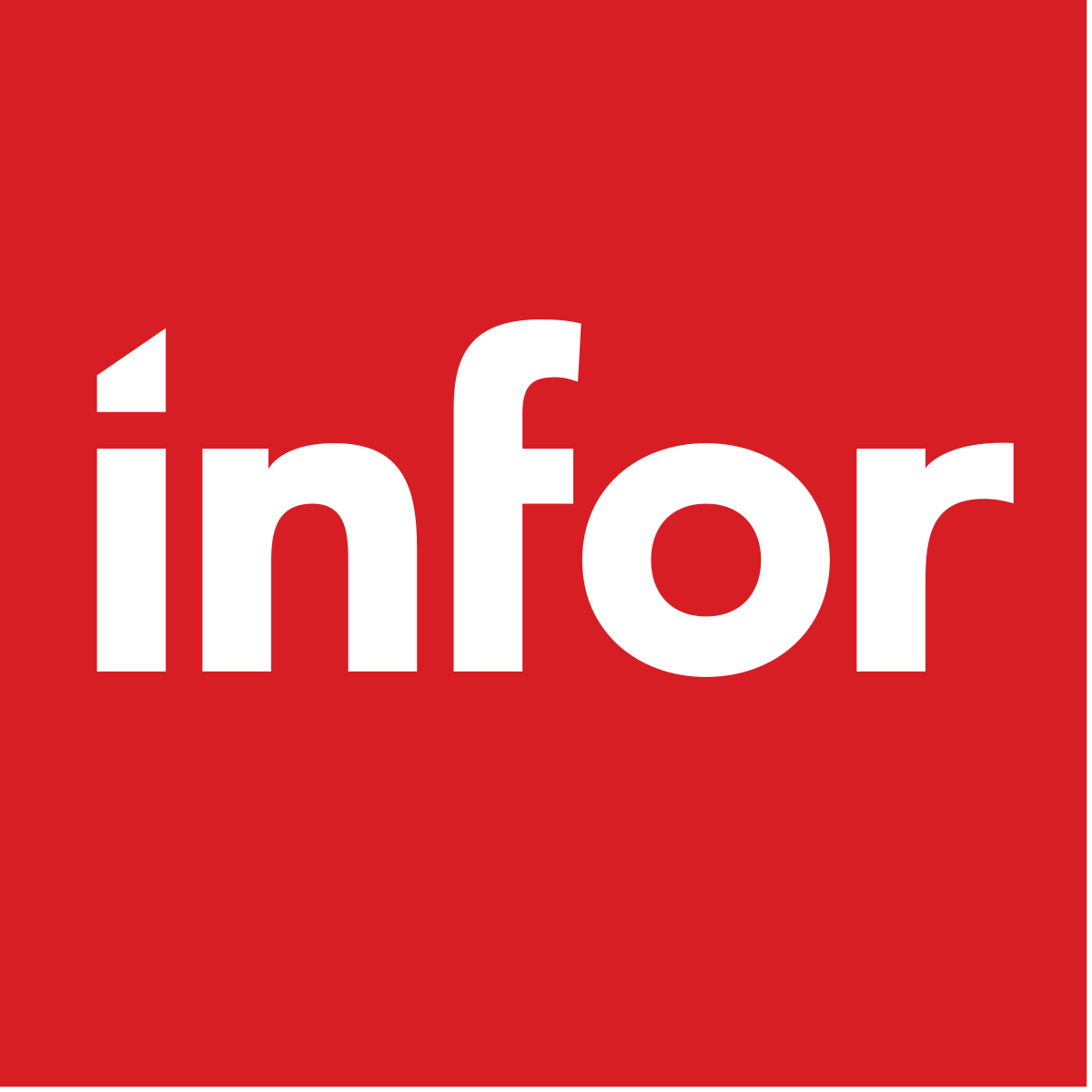 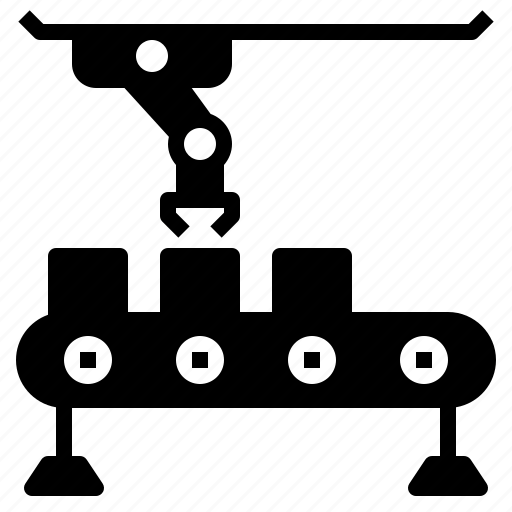 High Tech
Small Equipment
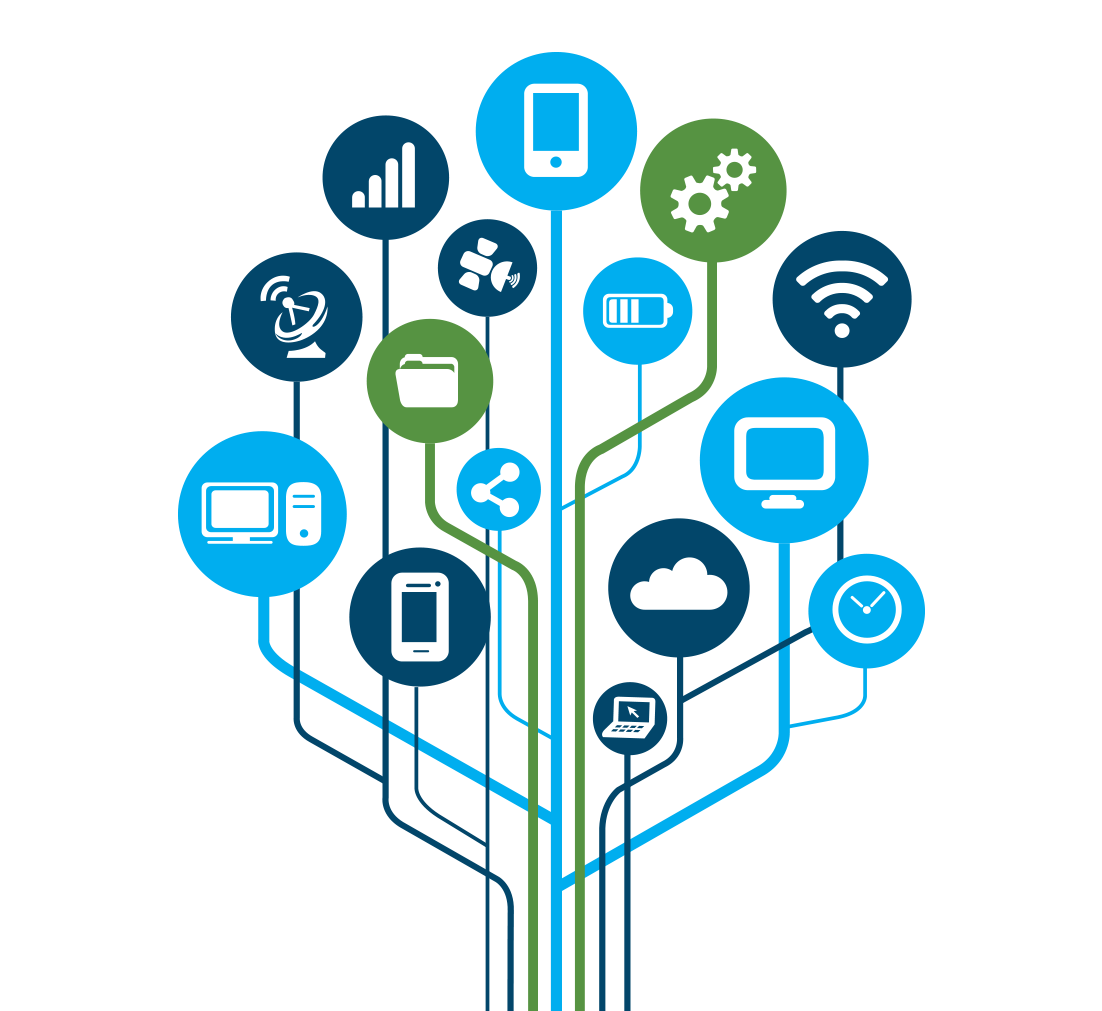 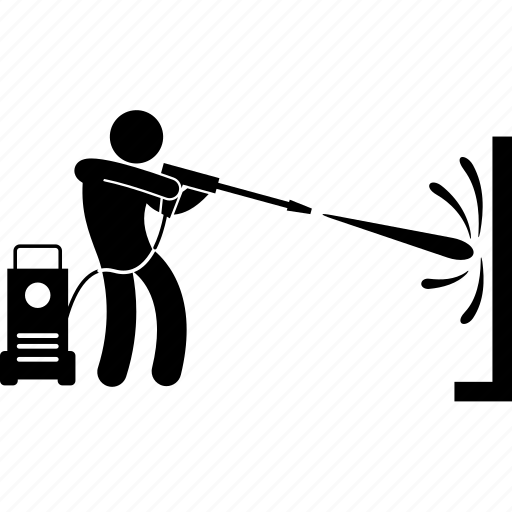 …Construction Segments
Industrial
Infrastructure
Commercial
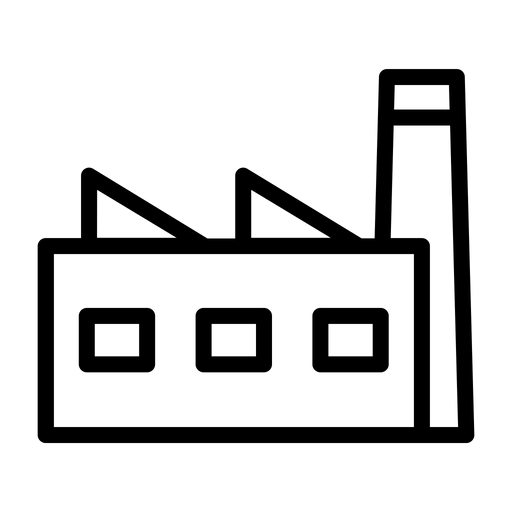 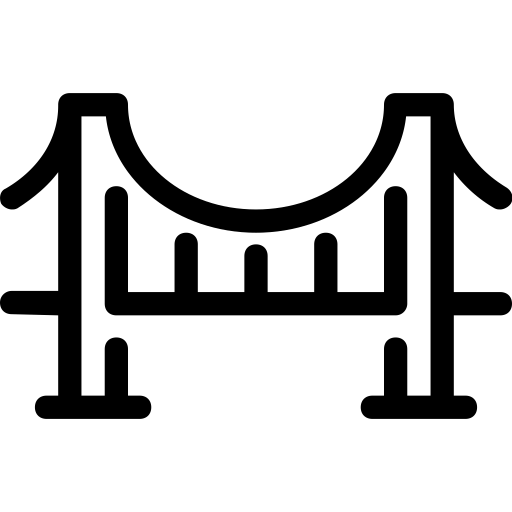 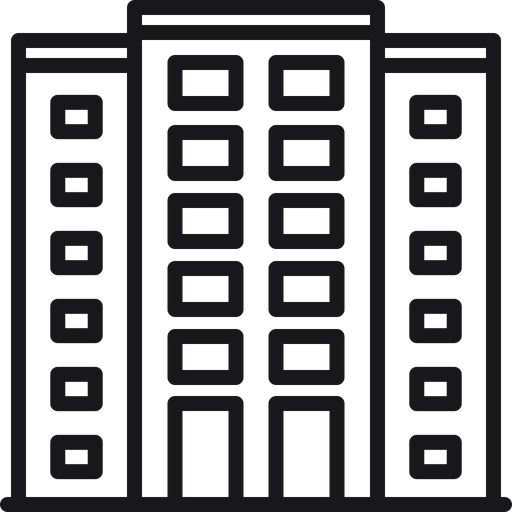 Residential
Institutional
SyteLine Equipment Rental & Service
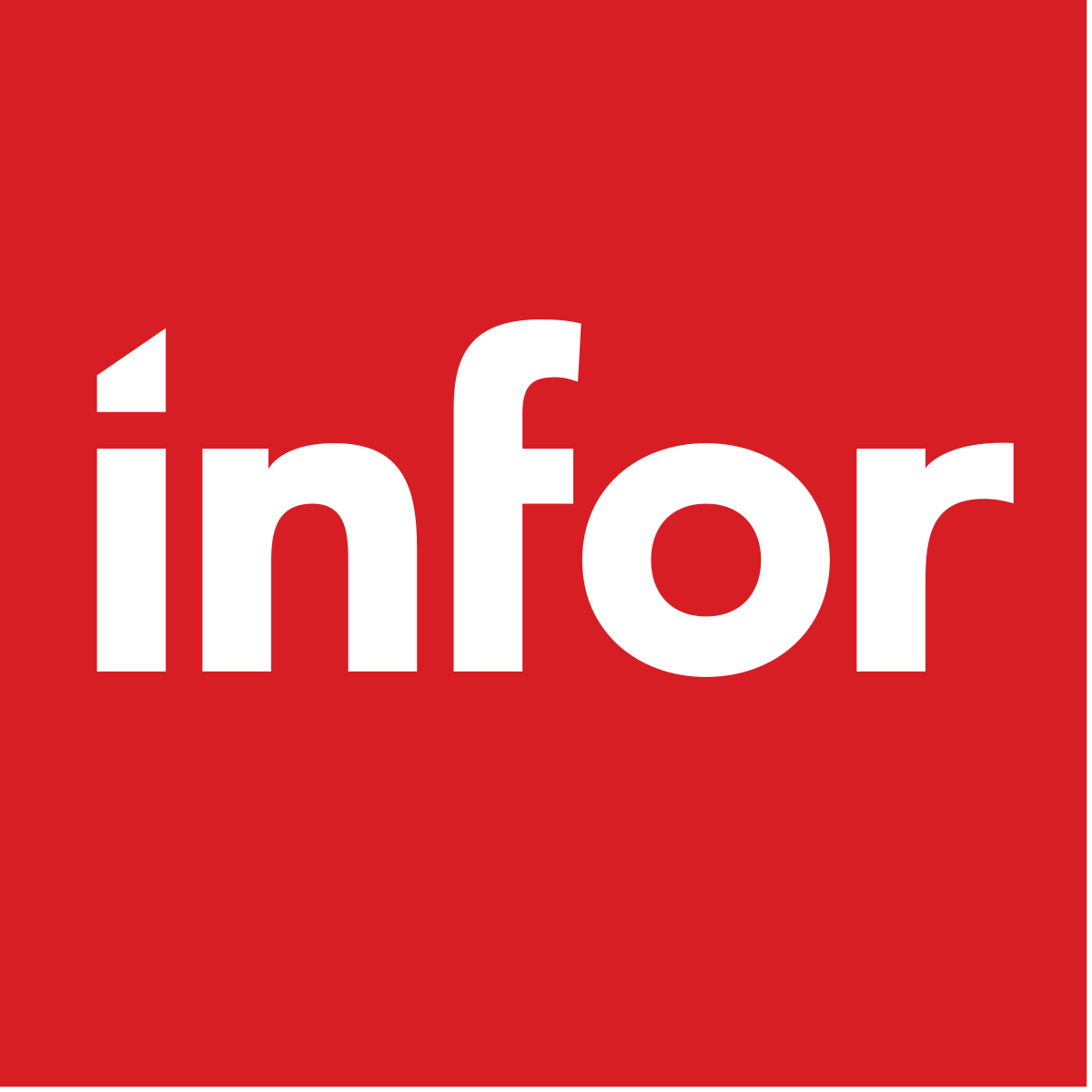 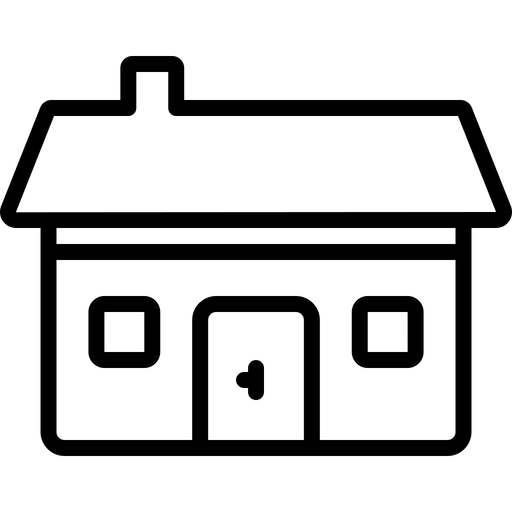 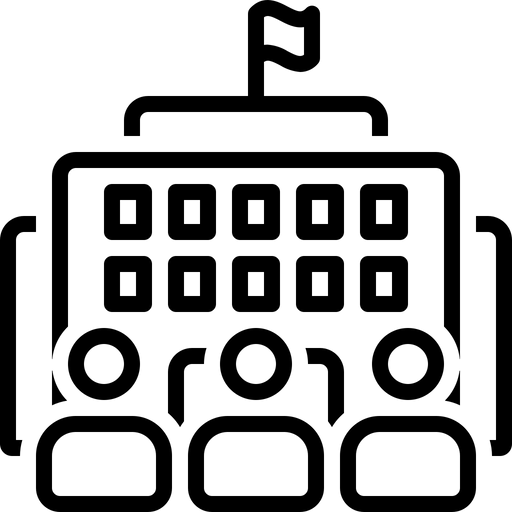 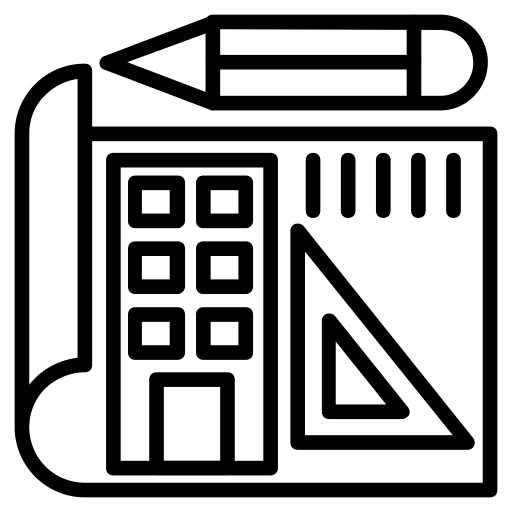 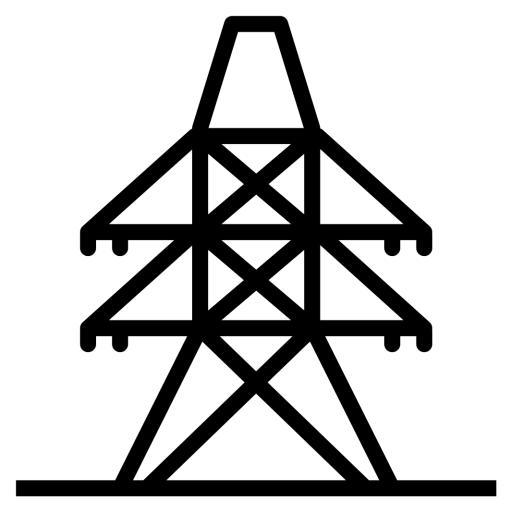 Energy/Utilities
Engineering
…Field Service Users
IT/Telecom
Healthcare/Life Sciences
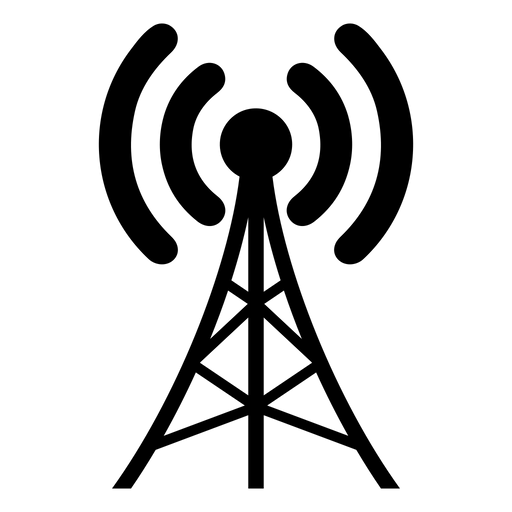 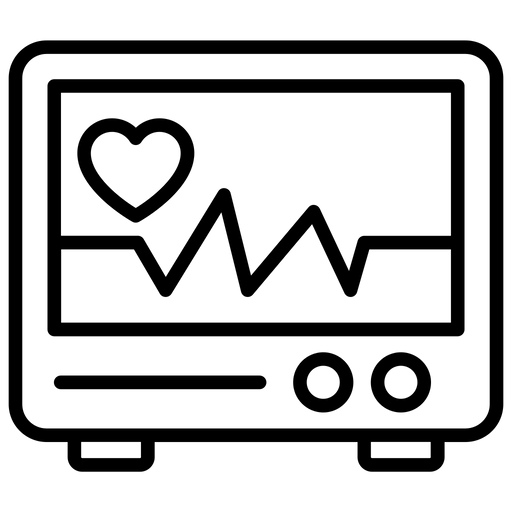 Manufacturing
Building Management
SyteLine Equipment Rental & Service
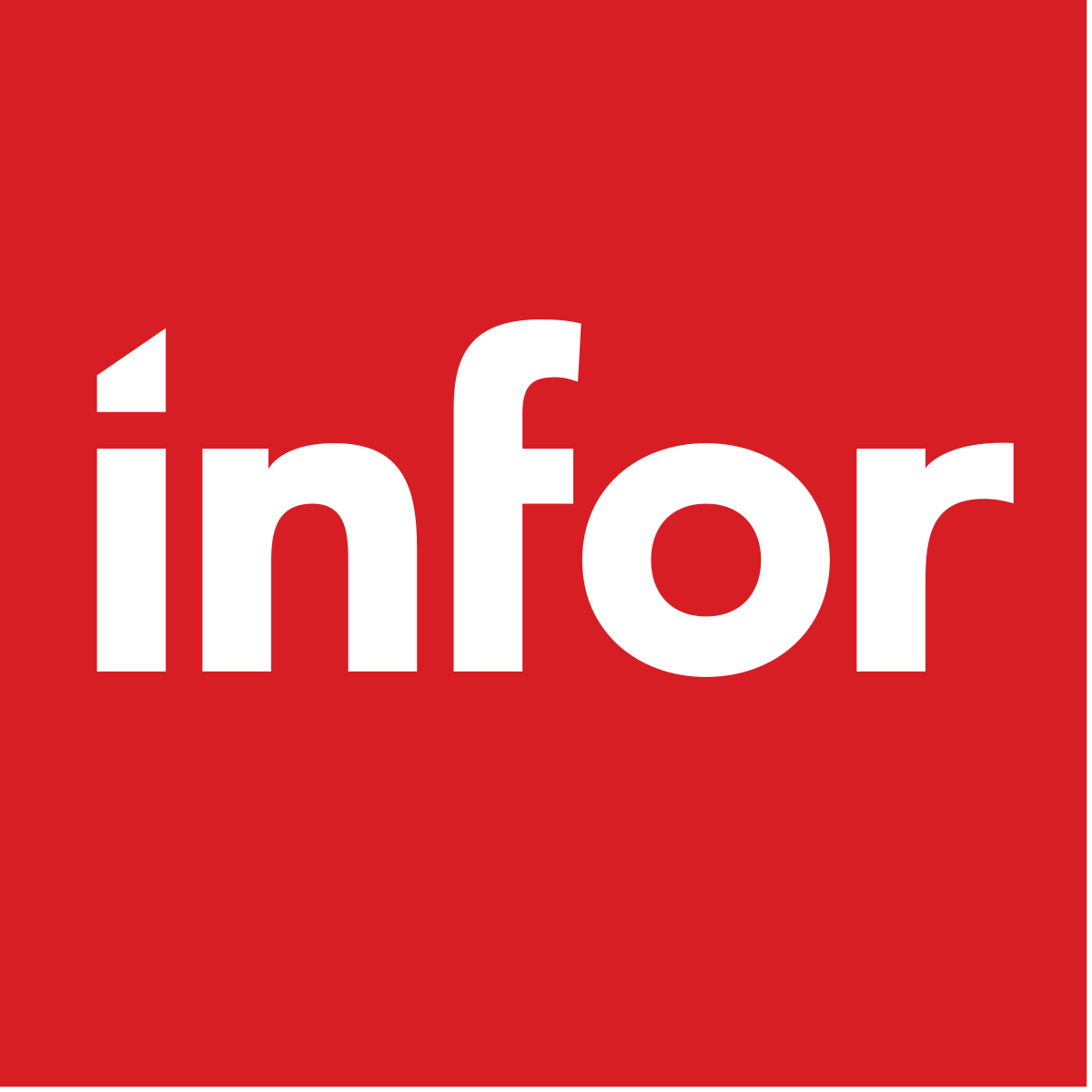 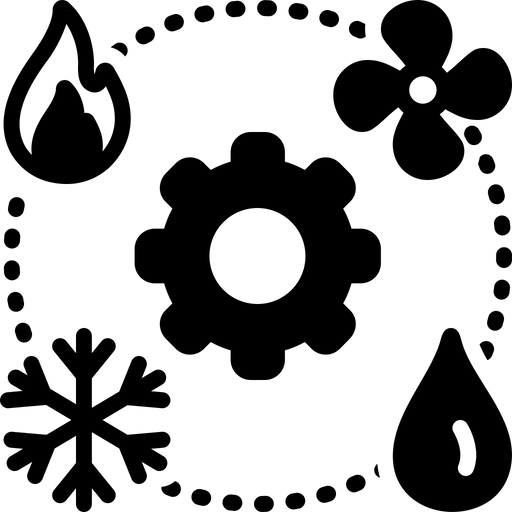 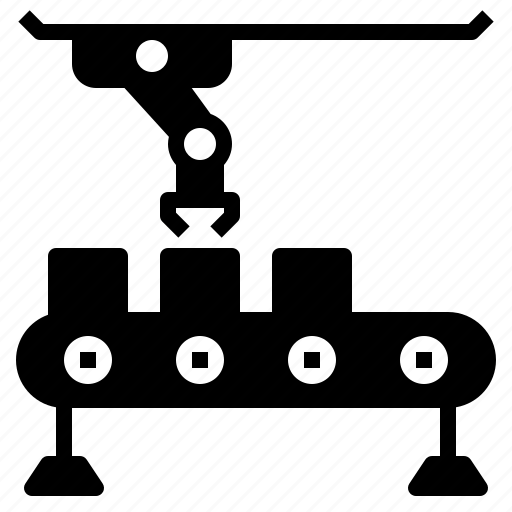 Transportation
Oil/Gas/Energy/Utilities
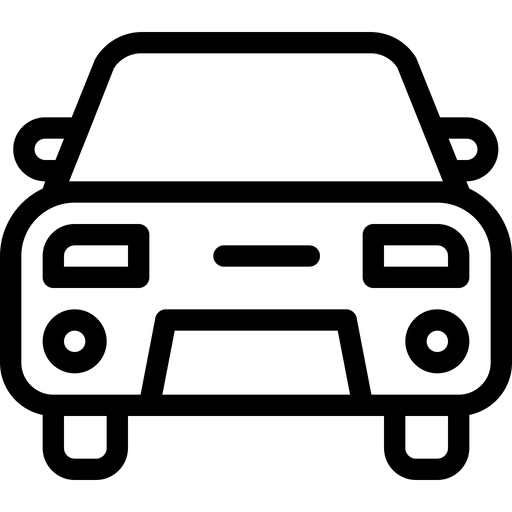 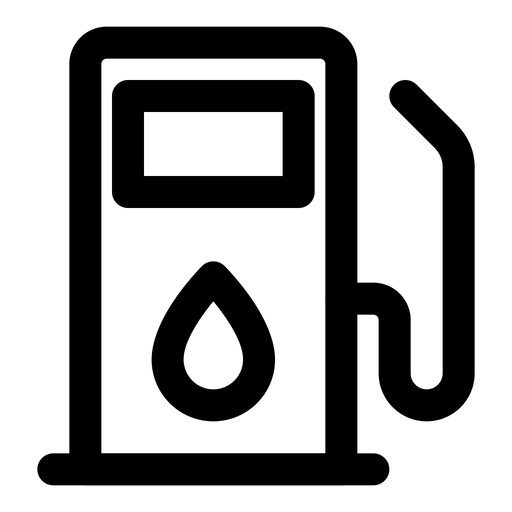 Competition
Mostly legacy on-prem without funding to go MT cloud
Predominantly partner extensions of MS Dynamics legacy on-prem
Lots of new start-ups in MT cloud
Point solutions requiring finance integration to QuickBooks or Dynamics accounting packages
Getting stronger, established/recognized industry names
Expensive
Sales Approach
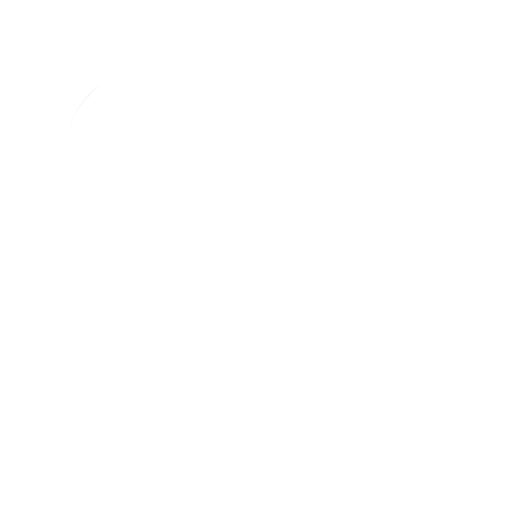 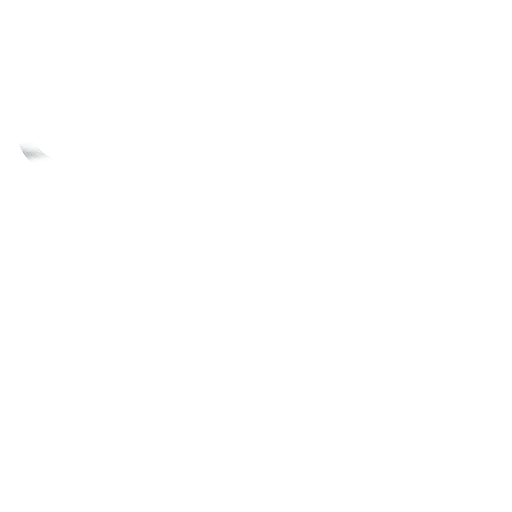 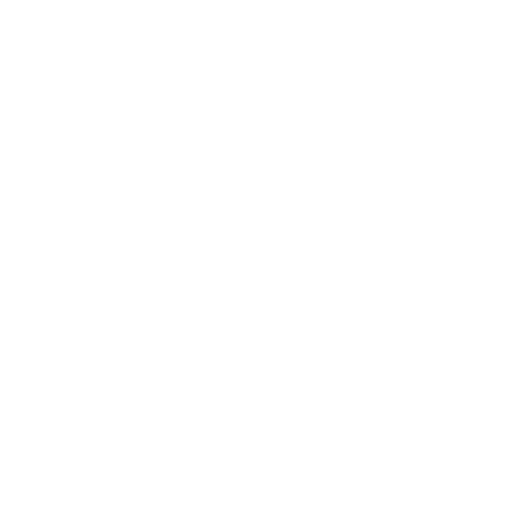 Current/ Future Deals
80/20 Rule
Vertical
Selling to the rental and construction markets
Working deals with a need
Low hanging fruit
Customers in your backyard
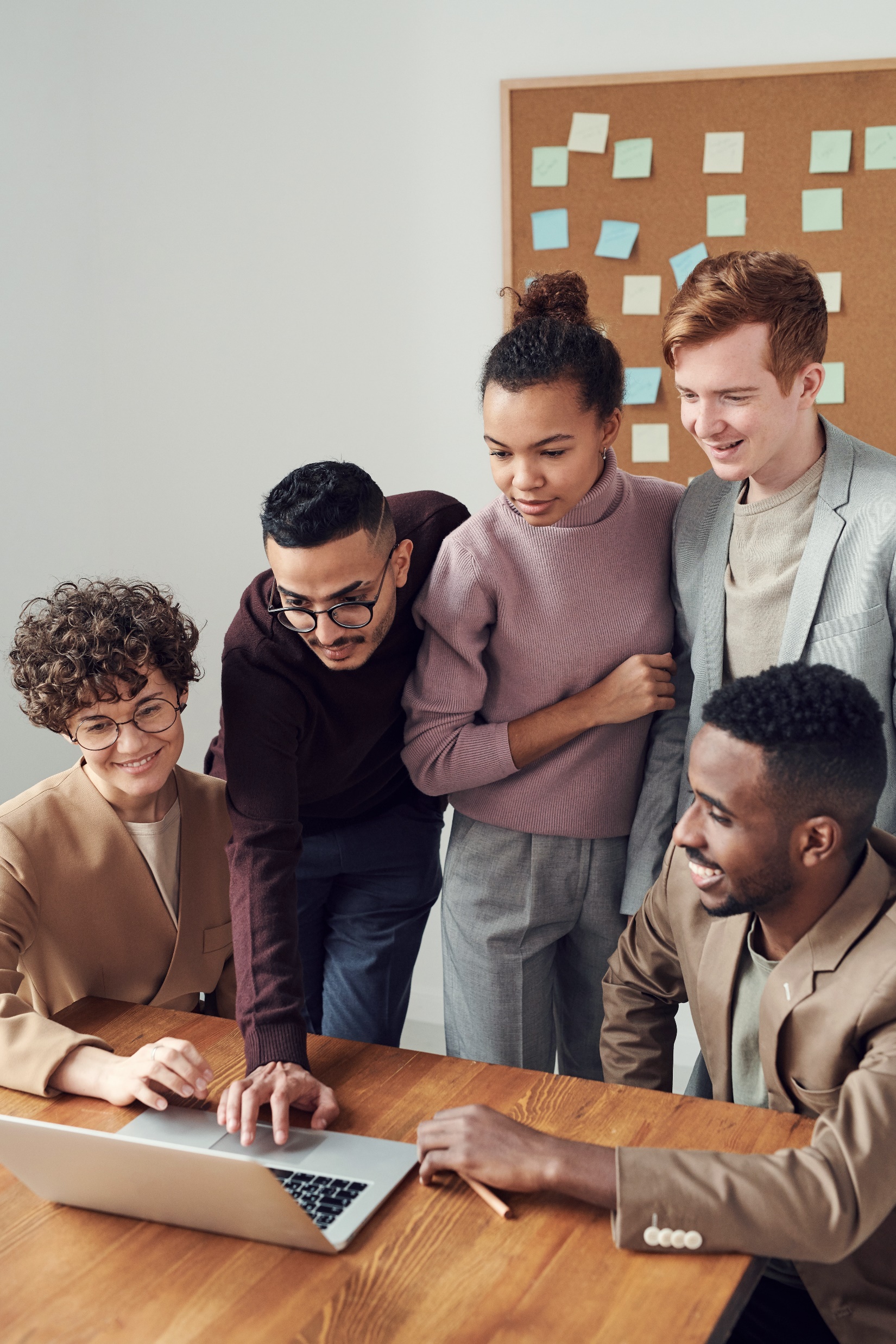 Sales
Demos for Existing Customers
20 min – Discovery
30 min – Demo
Demos for Rental Companies
30 min - Discovery
60 min – Demo
Feature Key Requests

ChristinaM@quadkor.com
Training
BDRs/Sales
Scripts
Email and social media content (as developed)
Detailed overview of industry pack
Solution Consultants
In-depth training
Sales Scripts
https://www.quadkor.com/wp-content/uploads/2022/06/Rental-Service-BDR-Scripts-060222.xlsx
Marketing Kit
All the tools you need to sell the Heavy Equipment Rental & Service Pack
Press release announcing additional native functionality in SyteLine
Net new brochure – brandable
Client facing brochure - brandable
On-demand demo
4-minute teaser video
Updated Infor SyteLine Functionality List Summary
Press Release
https://www.quadkor.com/wp-content/uploads/2022/06/Partner-RentalERP_PR.docx 
<<Date>> 			Finally - An End-to-End Business Solution Now Available to Rental Industry 
 
<<City, State>>, -- <<Company Name>>, an Infor Channel Partner, today announced they are offering a breakthrough ERP system designed specifically for the Heavy Equipment Rental Industry.  
Infor® SyteLine Equipment Rental and Service Industry ERP is a fully functional, end-to-end system, delivered in a modern, simple user interface with all the equipment rental functionality you can think of.  
<Company Name>>’s equipment rental customers craved precise functionality at their fingertips, such as Easy Quote Comparison with logical Financial Management, Increased Growth and Revenue Opportunities through seamless Work Order Management, Detailed Inventory Management to stay current when creating a quote, and more, to get ahead in this highly competitive market. 
By modernizing their business with Infor SyteLine Equipment Rental ERP, a cloud-based, rental-focused ERP solution, equipment rental companies can focus on growth, customer engagement, and extended services.  SyteLine Equipment Rental ERP gives rental companies the flexibility and scalability to excel at their current market, take on new markets and/or quickly adapt to change with deep, proven capabilities to support all business processes—not just rental. 
Equipment rental companies can learn more about Infor Syteline Equipment Rental ERP at <<Company URL>>. 
### 
About <<Company Name>> 

 About Infor®  
Infor is a global leader in business cloud software specialized by industry.  Infor develops complete solutions for their focused industries, including industrial manufacturing, distribution, healthcare, food and beverage, automotive, aerospace and defense, and high tech. Infor’s mission-critical enterprise applications and services are designed to deliver sustainable operational advantages with security and faster time to value. Infor delivers successful business outcomes for customers. Over 65,000 organizations in more than 175 countries rely on Infor’s 17,000 employees to help achieve their business goals. As a Koch company, Infor’s financial strength, ownership structure, and long-term view empower Infor to foster enduring, mutually beneficial relationships with their customers.
Net New Brochure
https://www.quadkor.com/wp-content/uploads/2022/06/Infor-Syteline-Equipment-Rental-Service-ERP-Brochure.pdf
Install Base Brochure
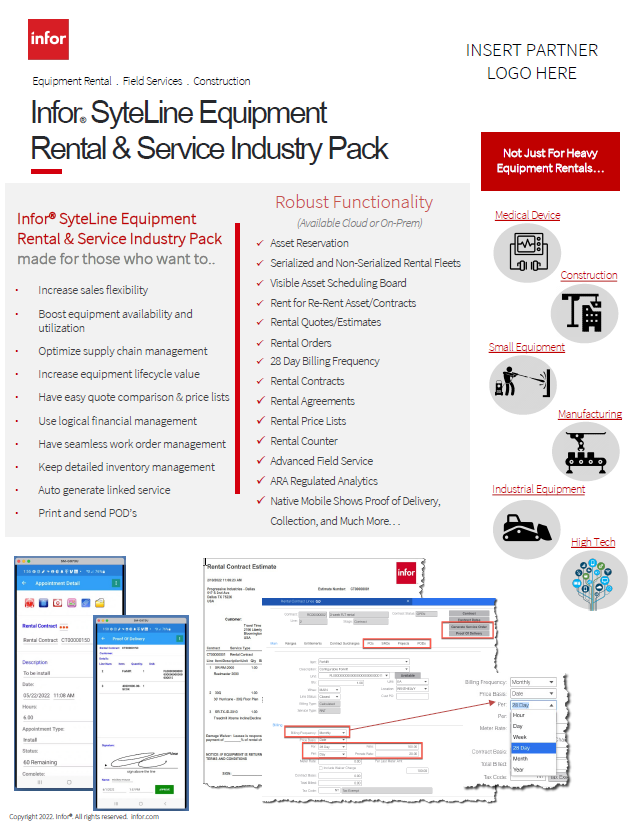 https://www.quadkor.com/wp-content/uploads/2022/07/SyteLine-Equipment-Rental-Service-Industry-Pack-Install-Base-Brochure.pdf
Demos
On-demand demo video
https://vimeo.com/679237842 (46 minutes)

4-minute video
https://vimeo.com/720501940  (4.5 minutes)
SyteLine Functionality Summary
https://www.quadkor.com/wp-content/uploads/2022/05/Infor-CloudSuite-Industrial-Functionality-List-Summary-Cloud-0222.pdf
Equipment Rental Associations & Resources
American Rental Association – www.ararental.org
Associated Equipment Distributors - www.aednet.org/about/industries-we-serve/rental 
Equipment Today - www.forconstructionpros.com/equipment 
Rental Equipment Register - www.rermag.com/associations 
RentalWATCH - www.forconstructionpros.com/rental 
Statista - www.statista.com/statistics/248725/us-equipment-rental-market-size/
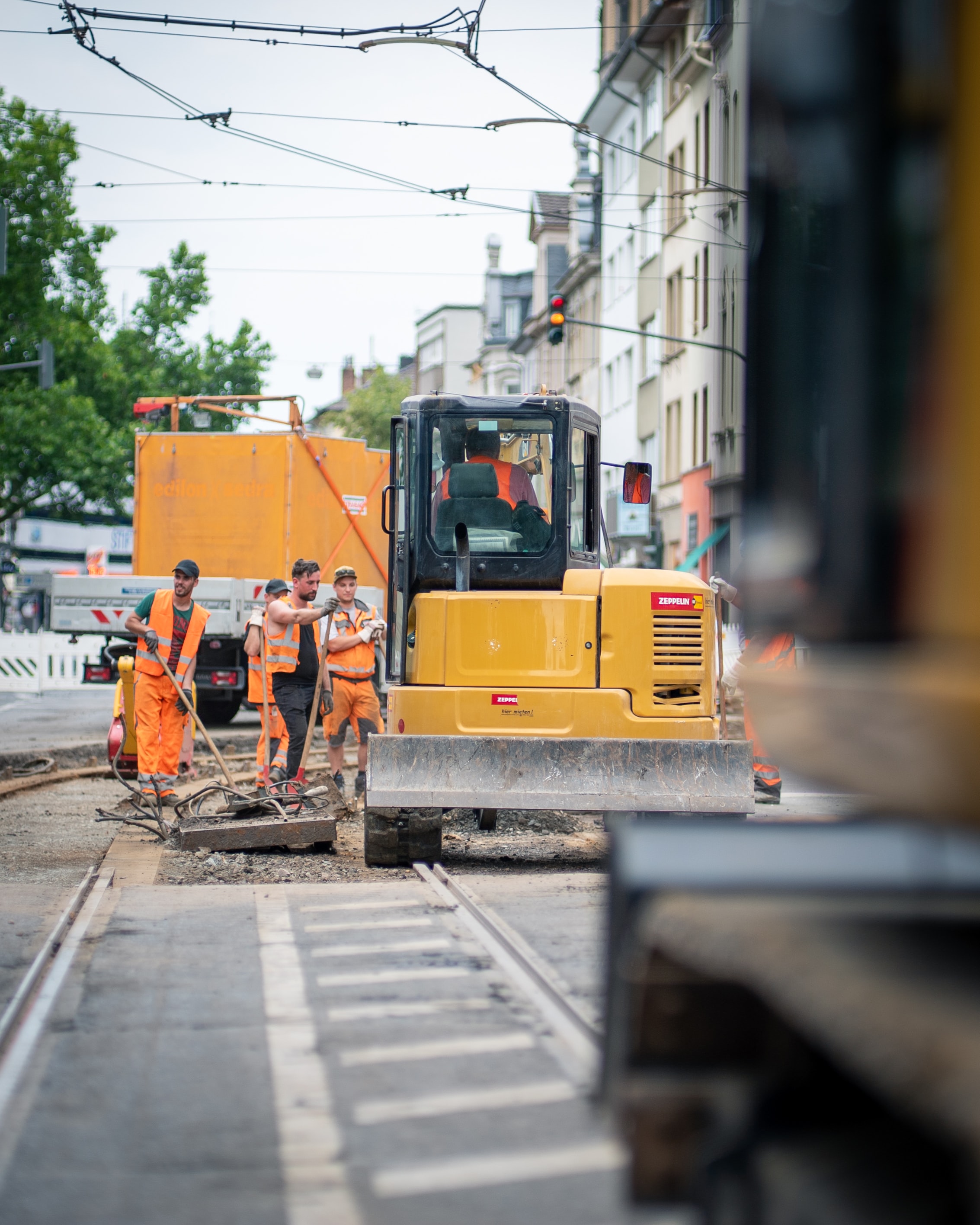 Ready to get started?
Sales
Laryssa Hauswald, lhauswald@quadkor.com
619-246-8305

Marketing
Rochelle Paulet, rpaulet@quadkor.com  
303-416-0032

Schedule Demos/Request Feature Keys
Christina Martinez, christinam@quadkor.com
619-213-3171
Implementation
Sam Yaz, syaz@quadkor.com
858-752-0967

System Architect
Garry Moyle, gmoyle@quadkor.com  
619-240-4092
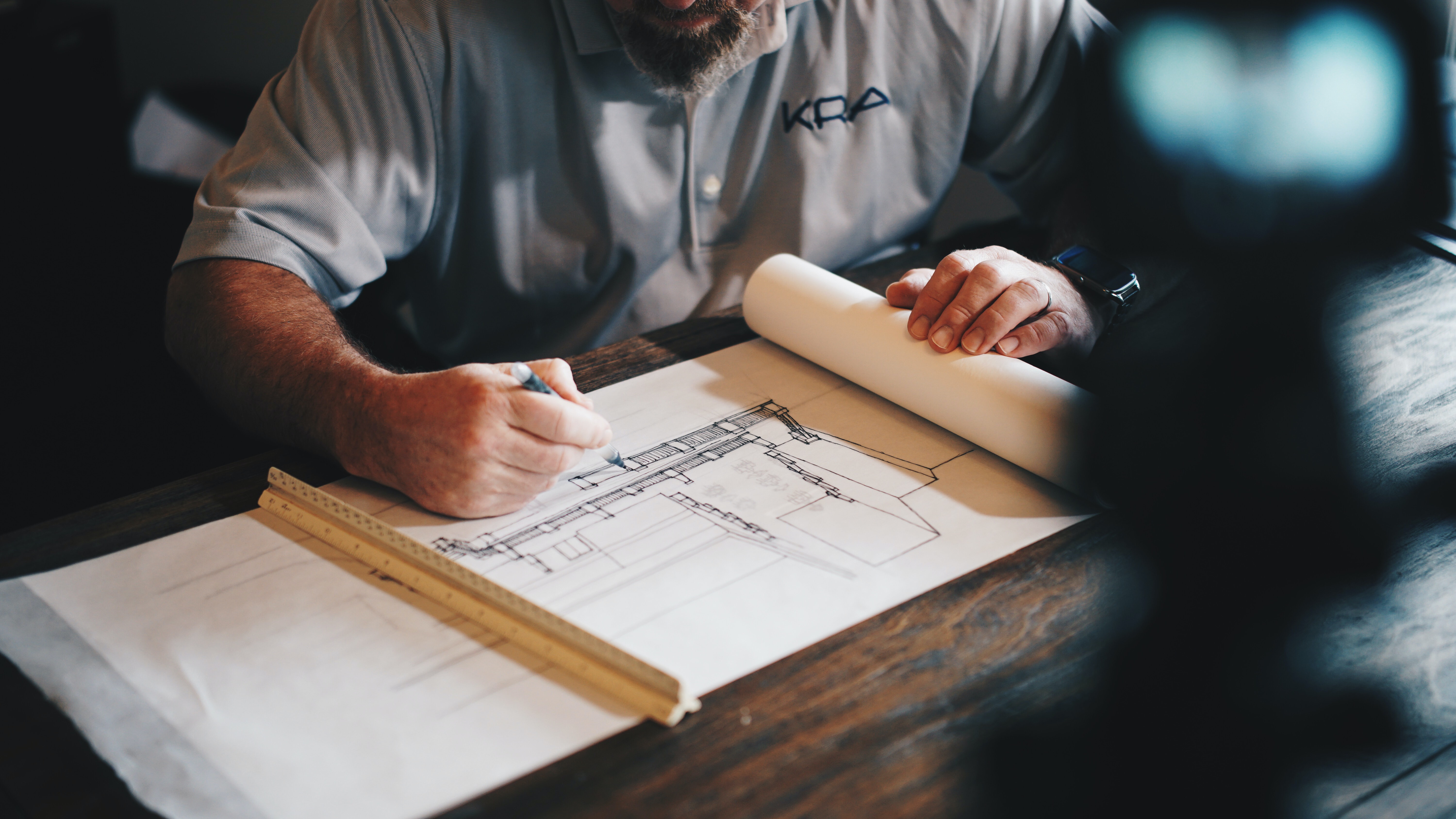 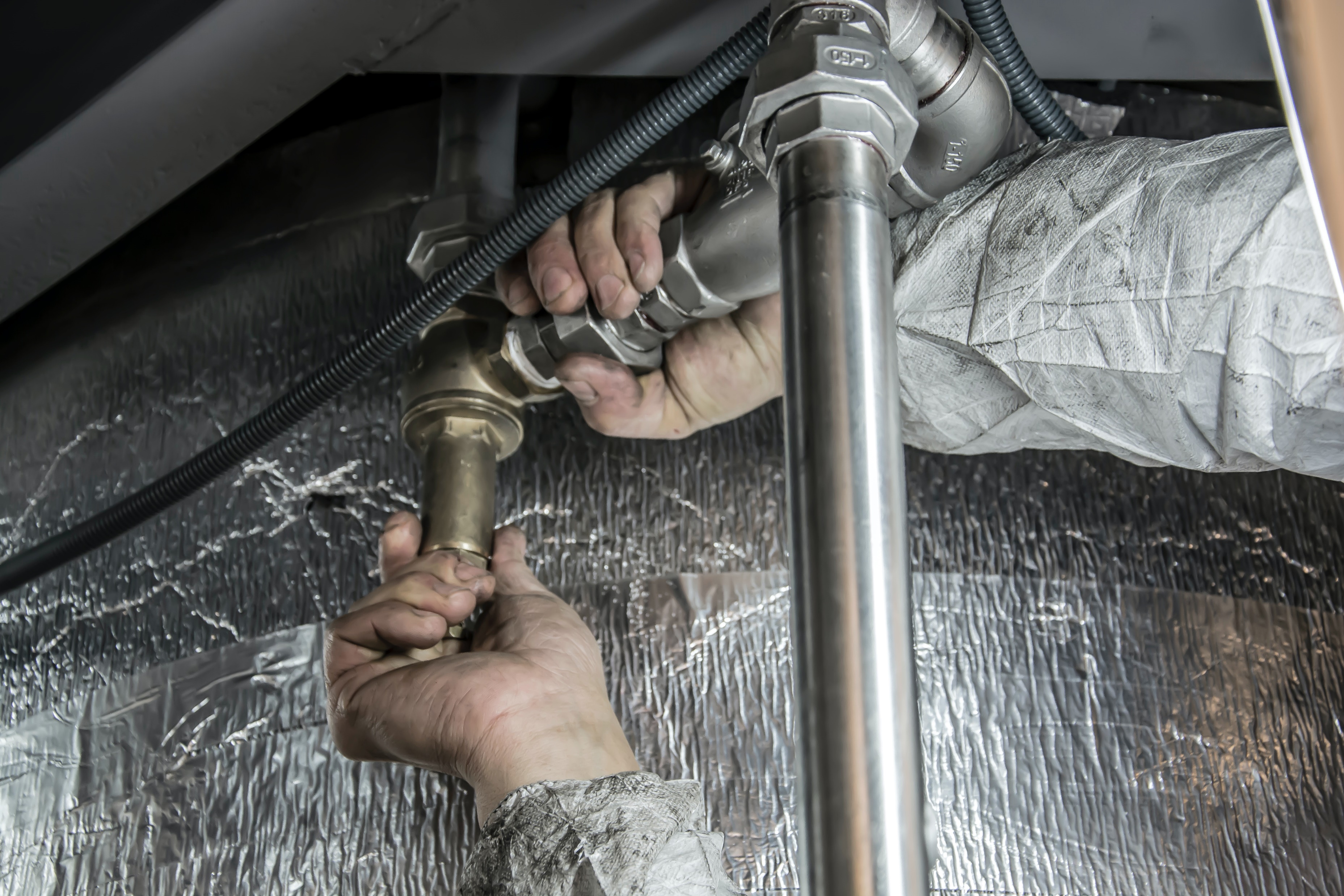 Wish to see the Rental Pack in action? We can show you Now if you have time.
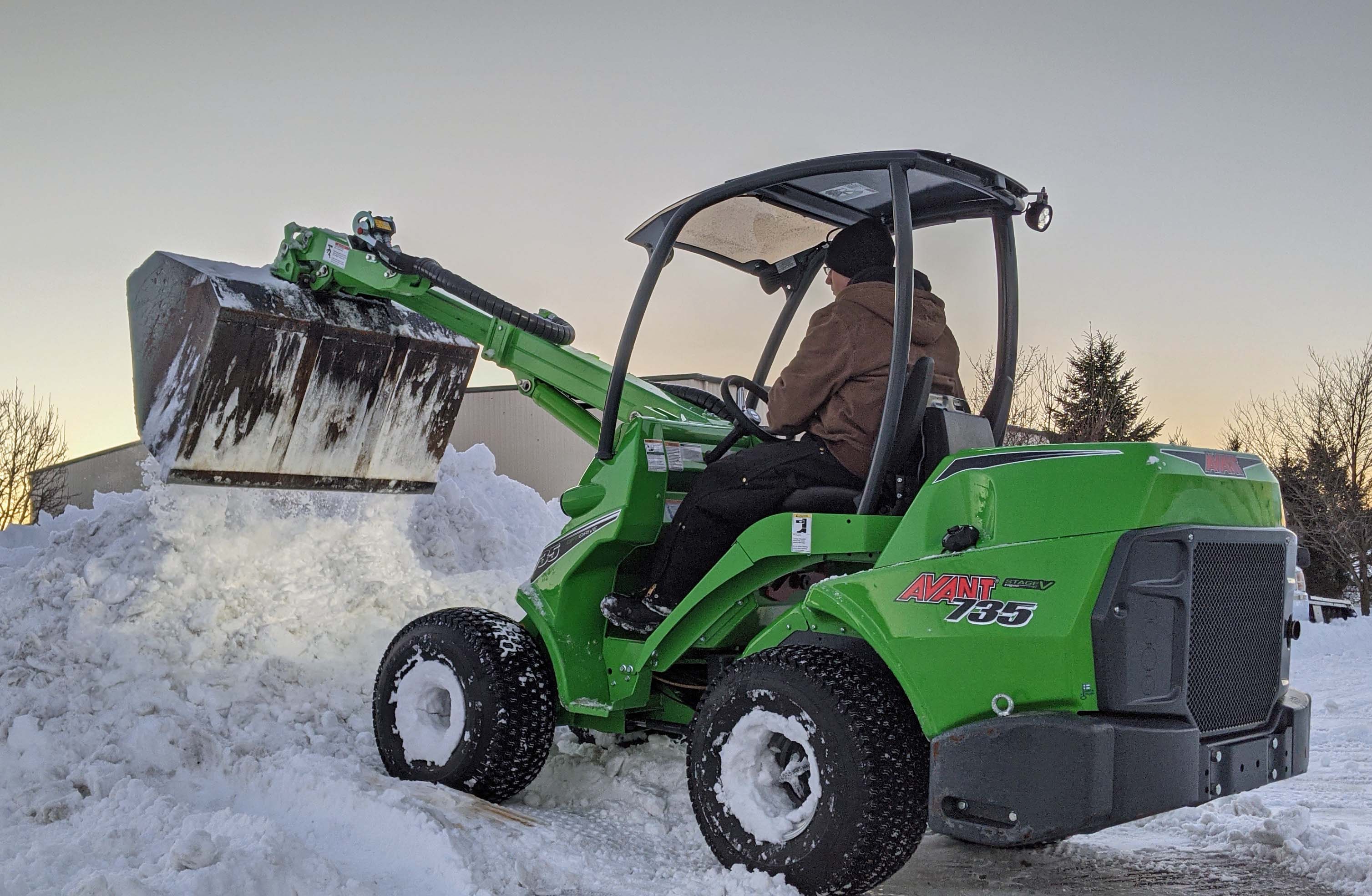